Home Visitor Safety
Juanita Puga
Family Connects
Parent Possible Home Visitor’s Conference  
April 5-7, 2017
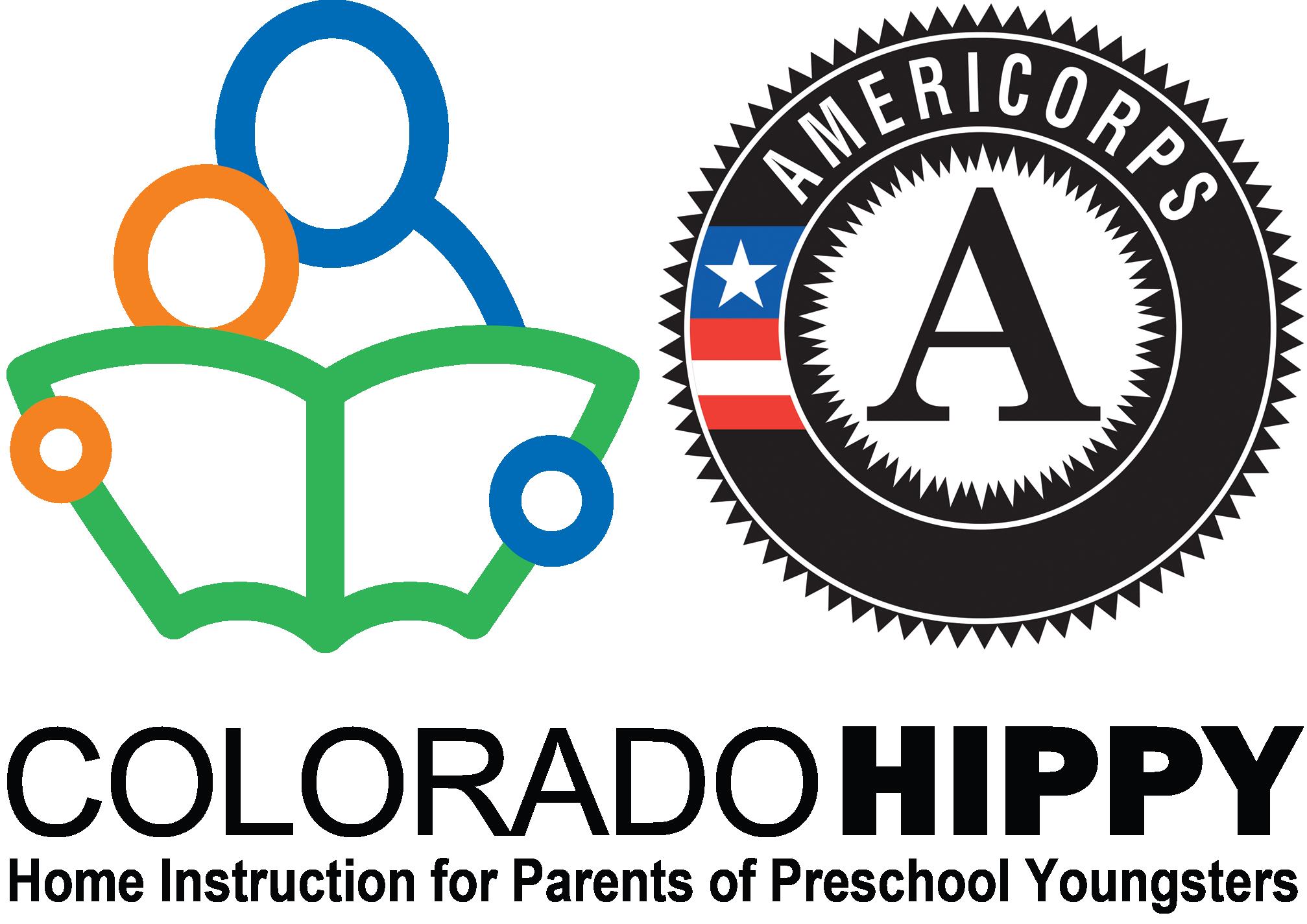 Safety Before the Visit
Schedule your visits ahead of time and make sure someone including your coordinator knows where you will be 
If a family reschedules let coordinator know
Keep to the schedule or update it frequently
Have your work ID with you at all visits
Look up where you are going ahead of time
Know the address, cross streets, etc.
Know what is nearby/landmarks; fire station, police station, gas station, etc.
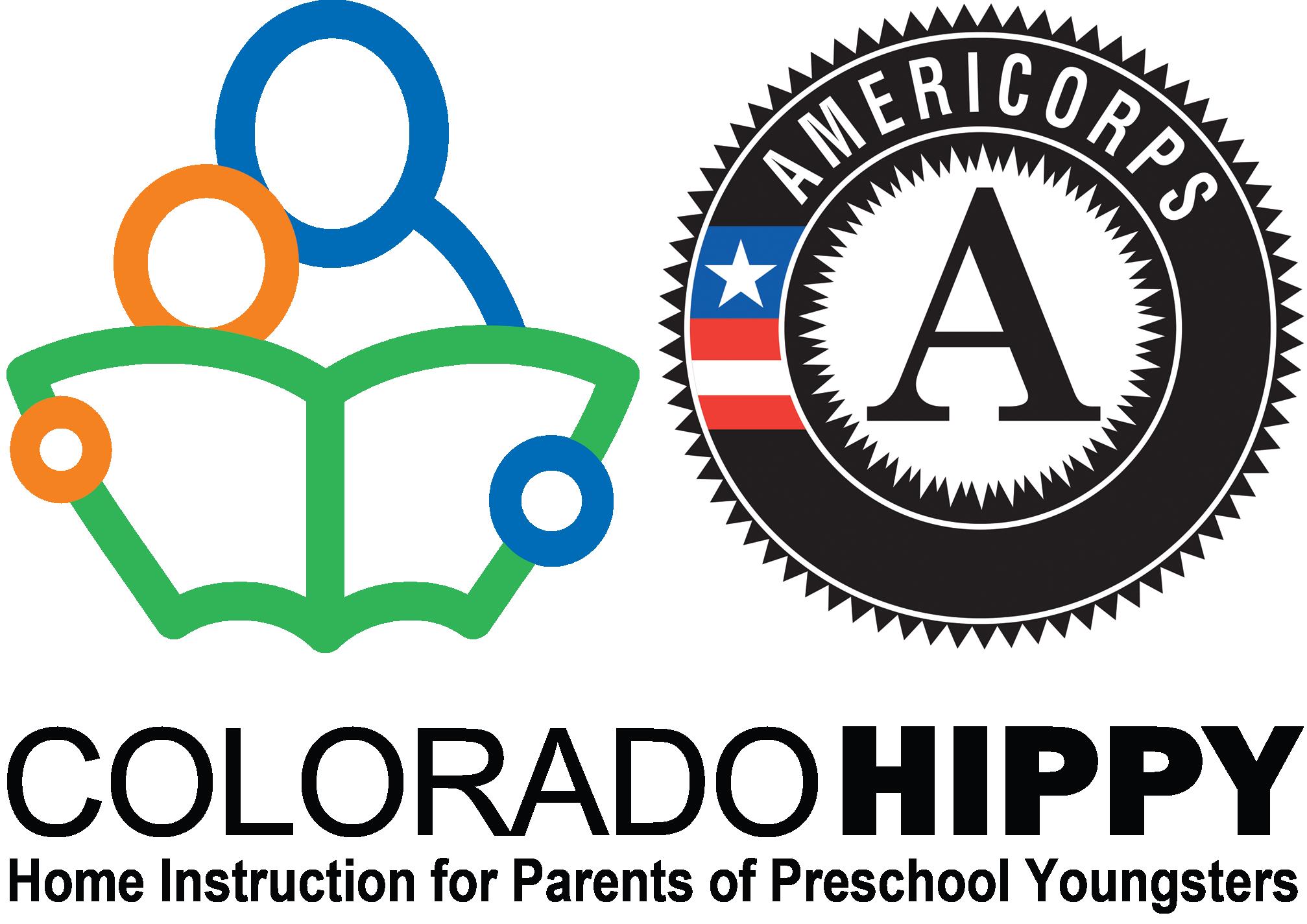 Safety Before the Visit Continued
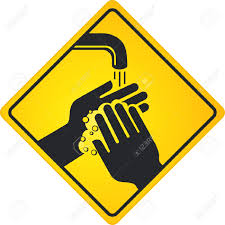 Leave your valuables at home
Wash your hands before the visit
Notify the family if someone else will be with you
Prepare for current weather conditions
Keep your car in good working condition to avoid breakdowns or other situations where you might be stuck
Make sure you always lock car doors
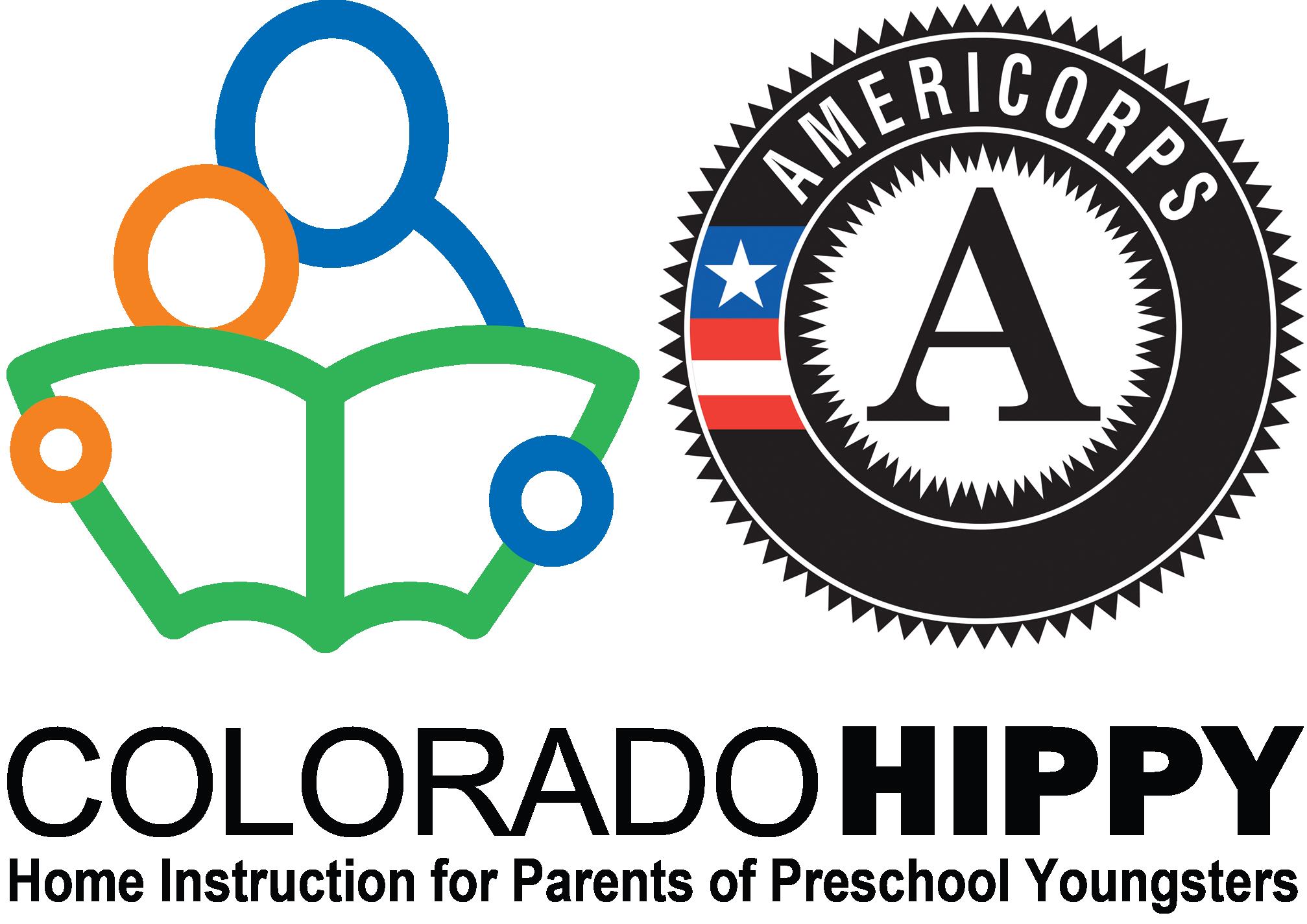 Safety at the Visit
Always bring your cell phone with you
Know your purpose and be able to state it simply and directly
Stay positive and confident
Be courteous and professional
Ask permission:
To come in, to be seated, to go into another area of the house, to touch the child , etc.
Explain to the family member what you are doing to make them more at ease
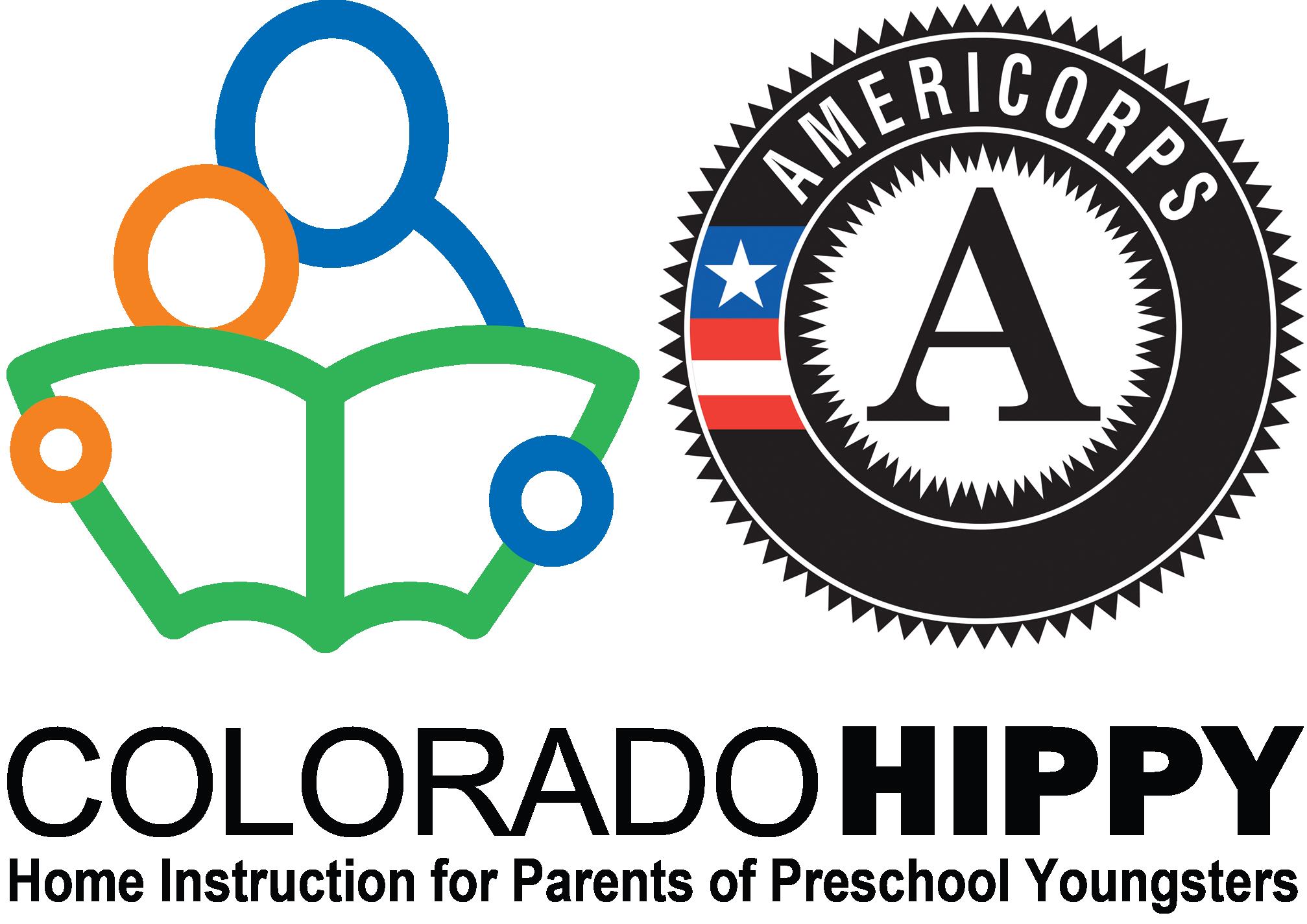 Safety at the Visit Continued
Do not enter the home unless an adult is present
Request the child gets an adult and if there is not one home call coordinator and/or 911
Upon entering the neighborhood or home observe your surroundings
Know where exits are, areas to avoid, etc.
Sit near exit (between client & door), or facing the hallway so you can view hall and bedrooms.
Leave if you feel threatened or notice unlawful behavior.
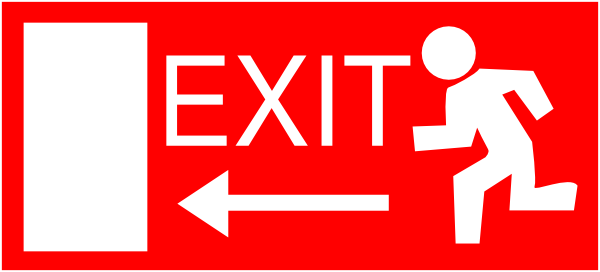 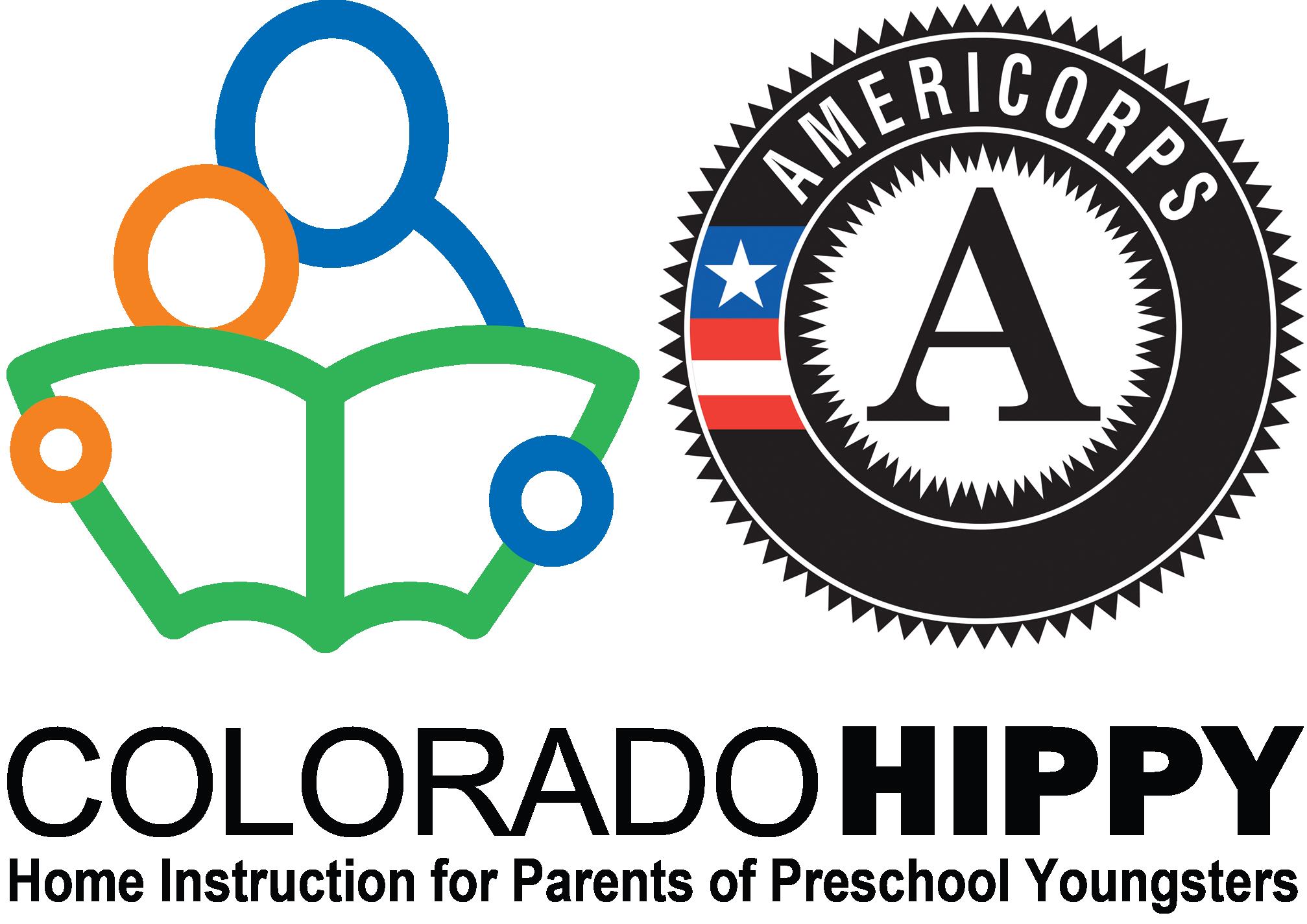 Safety Leaving the Visit
Be aware of other people in the dwelling and be aware of people coming in and out of the home
Make it clear that the visit is ending by setting goals and objectives for the next visit, complete documentation, and schedule your next visit
At the end of your visit thank the family for allowing you into their home
Before you exit the home check to make sure the environment outside is still safe
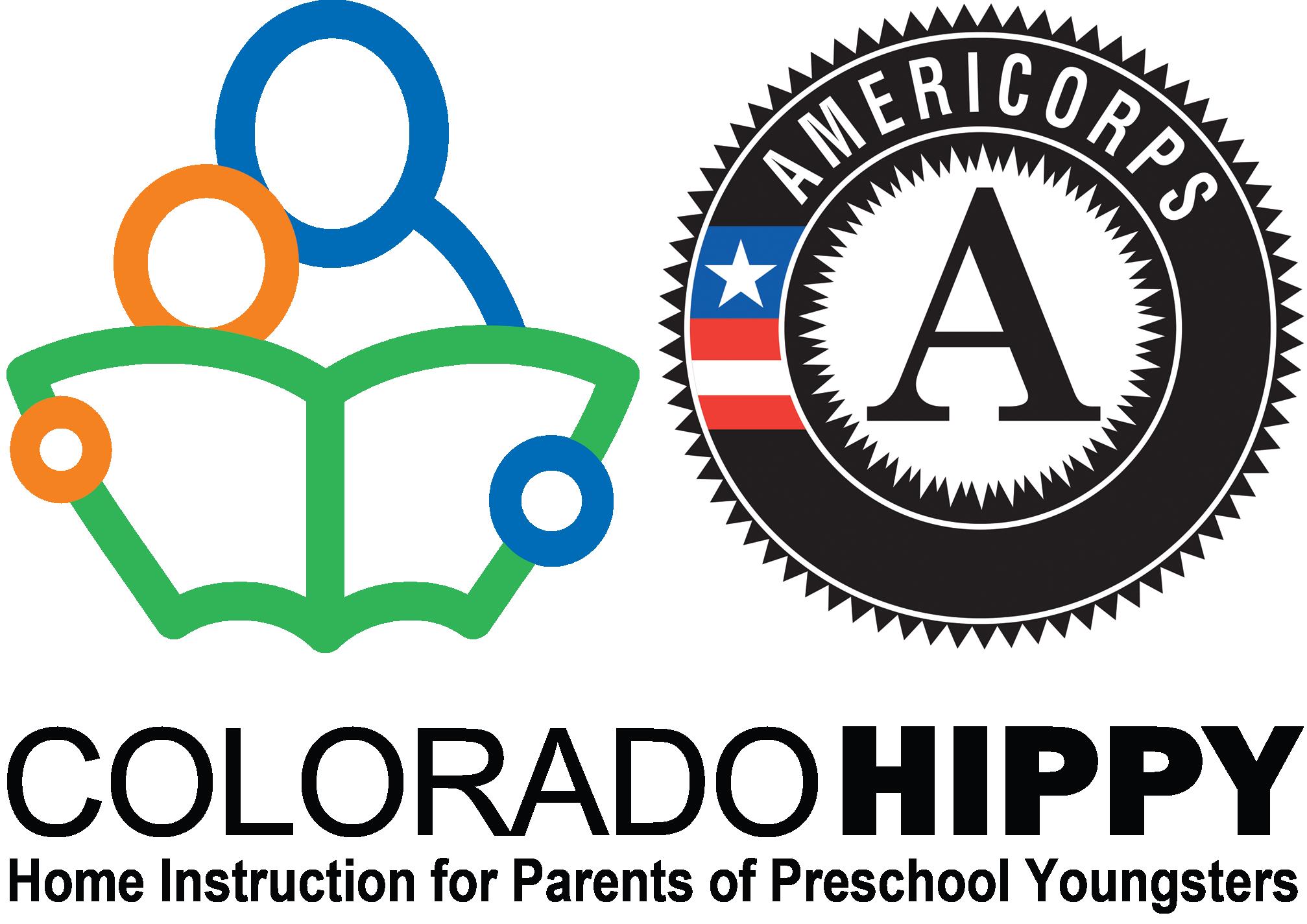 Safety Leaving the Visit Continued
Have your keys in hand as you leave
Get in your car quickly and lock the doors
Leave immediately, do not sit in your car
Be aware of environmental  hazards such as ice on the sidewalk or loose gravel.
Once you complete your visit-wash your hands
If necessary call your supervisor and let them know that you are at your next destination
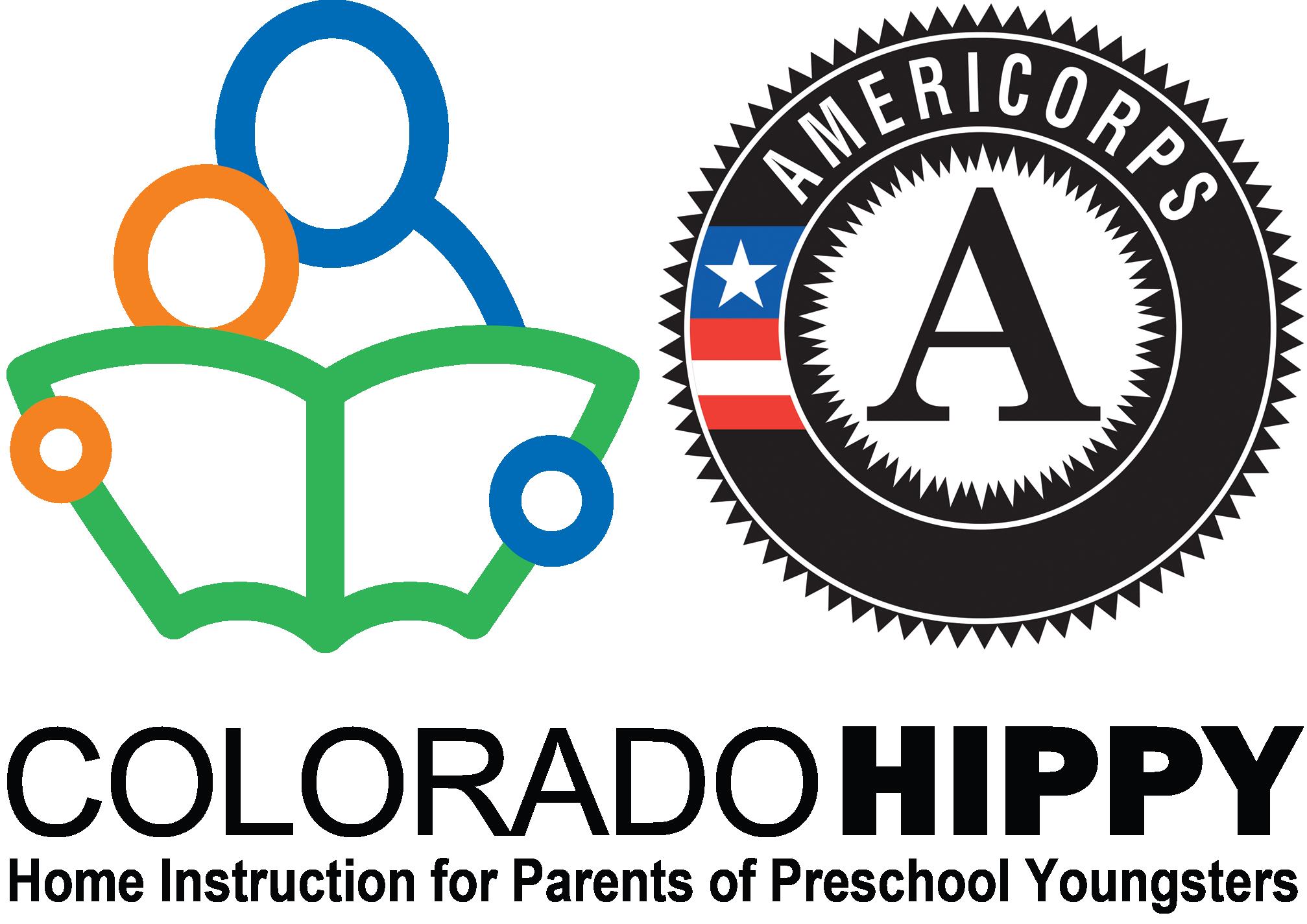 Physical Appearance
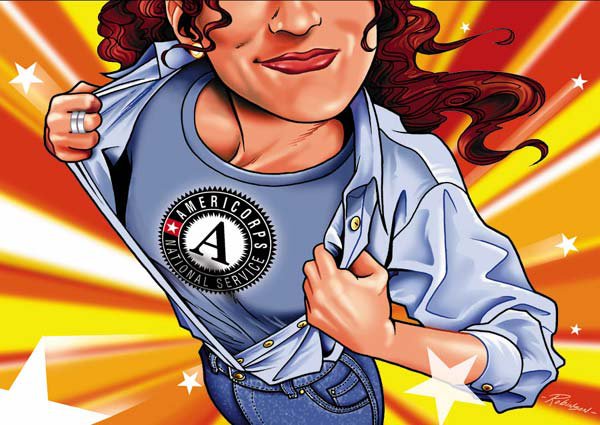 Clothing can make a statement about our personality, background, and any affiliations we may have. Those very things can work against us when dressing for safety. Consider the following statements regarding various items of clothing:
Religious or political symbols
Jewelry- avoid flashy jewelry that may make you a target
Long hair – wear it up to prevent it from being used against you
Shoes- should be comfortable and protect your feet
And don’t forget-always wear some form of ID
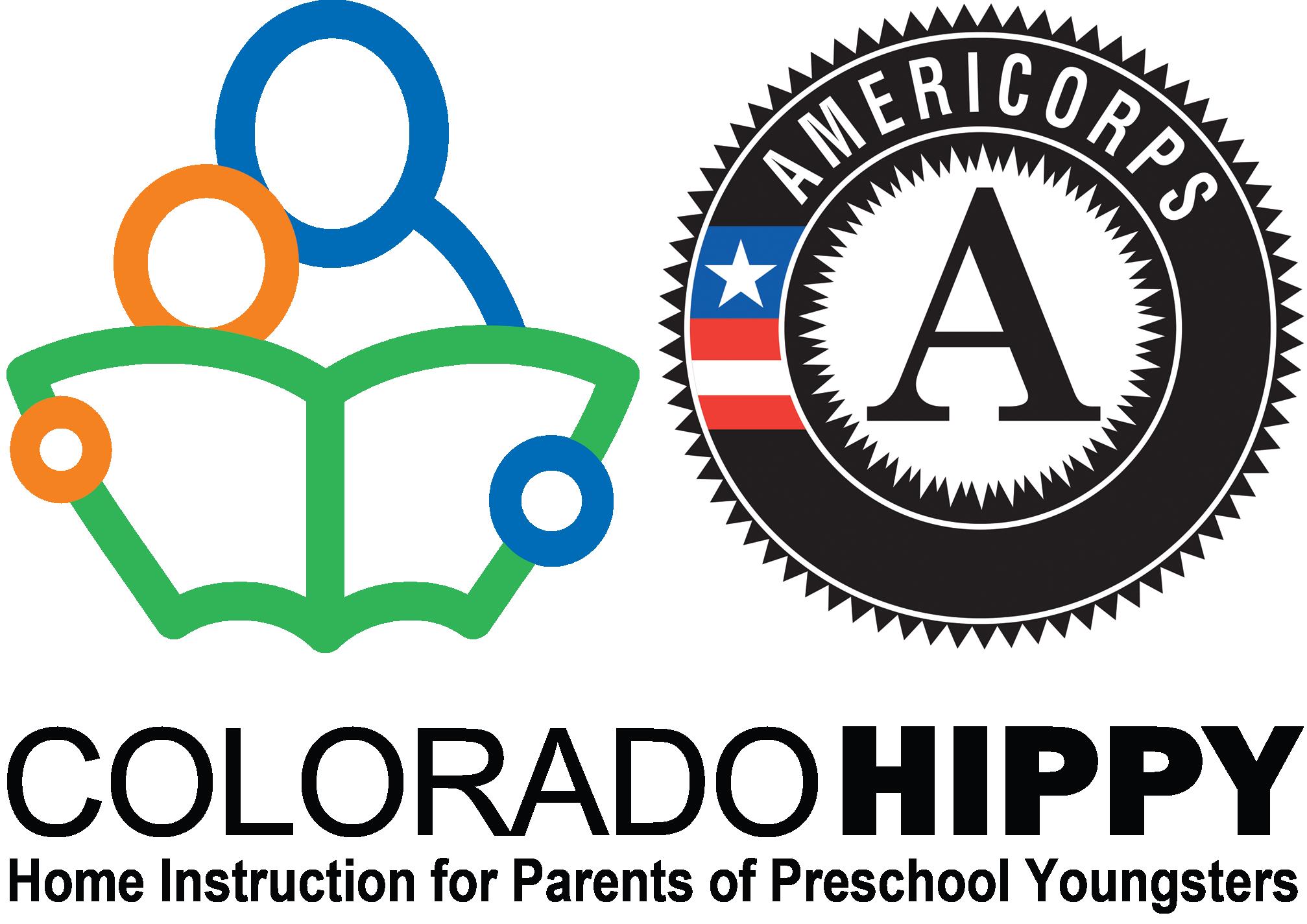 Animal Hazards
Many people have animals. Some friendly, some not so friendly.  It is always a good idea to check this when talking to family about planning the first home visit.
Watch for clues:
If you are unsure if there are animals in the residence, look for signs that may warn you of the animal’s presence.
Be vigilant:
These are not your pets.  You have no idea on how they will behave.
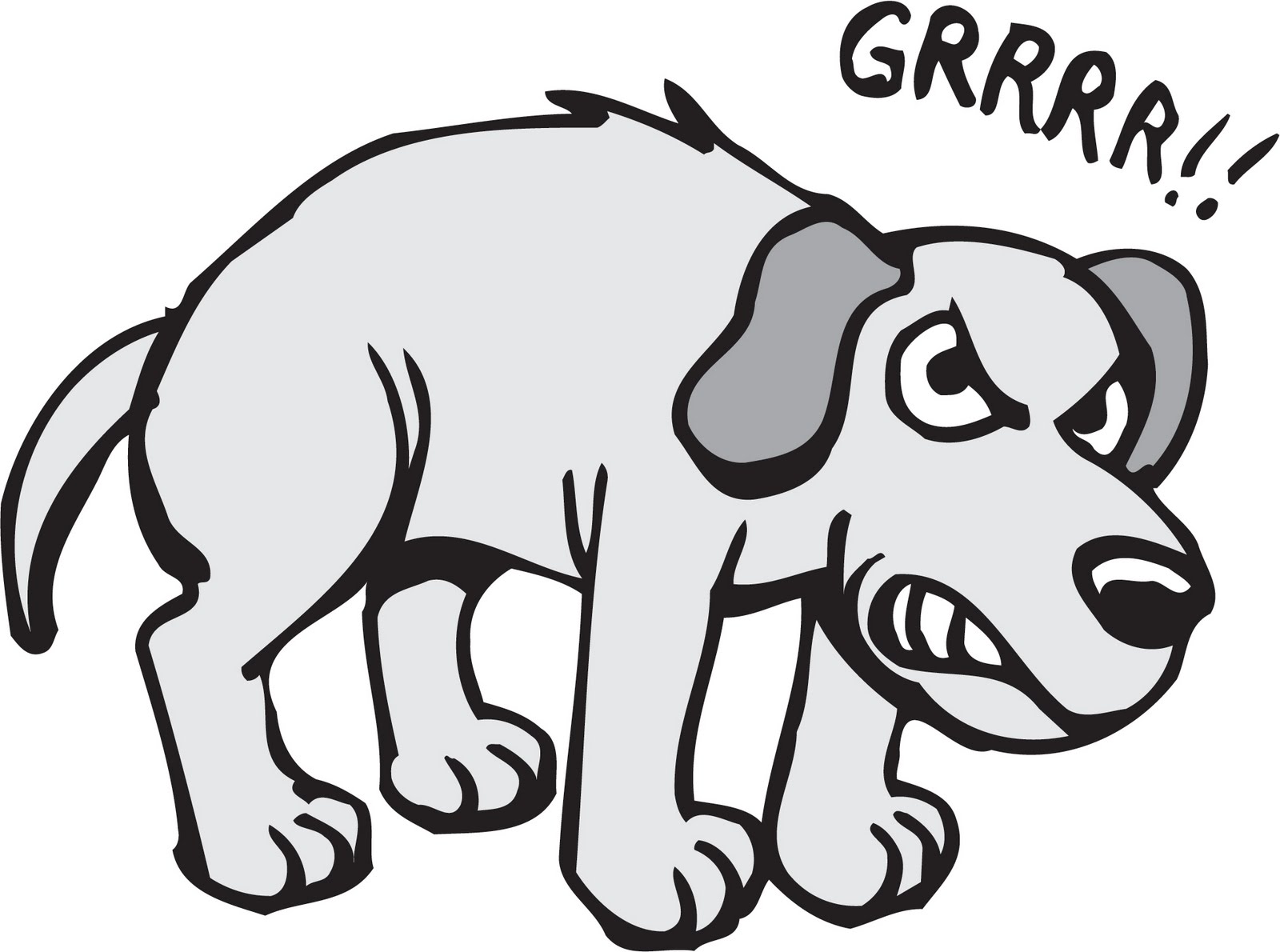 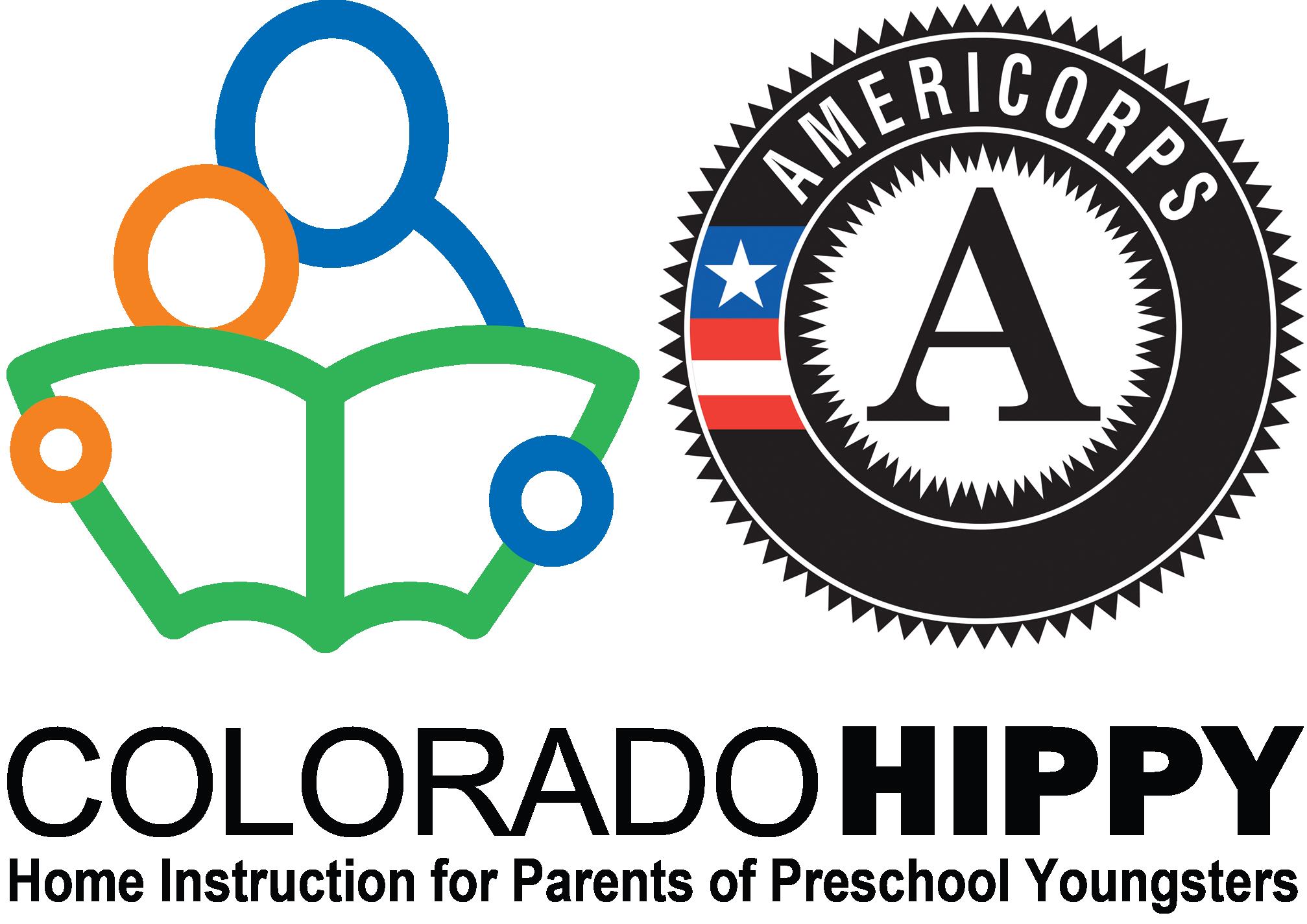 Other Dangers to Consider
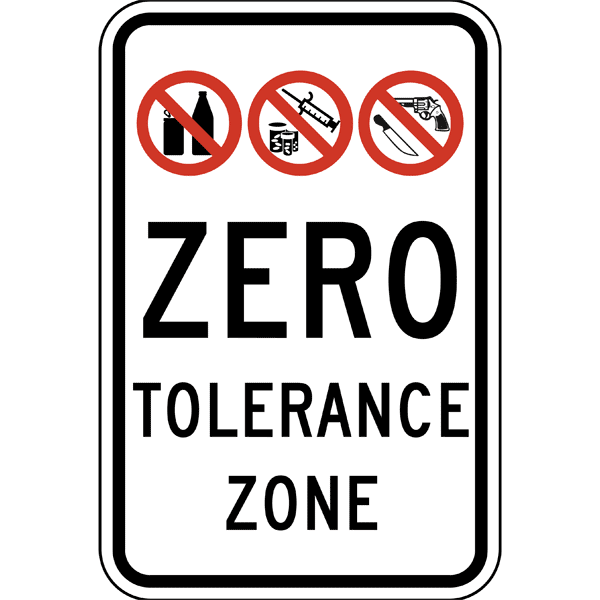 Diseases and health hazards
Coming in and out of homes and being in contact with many families increases the chance to spread disease.
Handwashing in critical
Know when to protect yourself
Watch for lice
Airborne & fluid surface contamination
Drug and chemical hazards
Some signs of drugs or hazardous chemicals in a home are more obvious than others. Trust your instincts to know when to leave or get help.  Report issues.
Weapons
Assume that every home has a weapon & every person can access it.
Watch for signs of escalation
Guns are often in bedroom , knives in kitchen
Never reach for a weapon
Know when to leave or request help
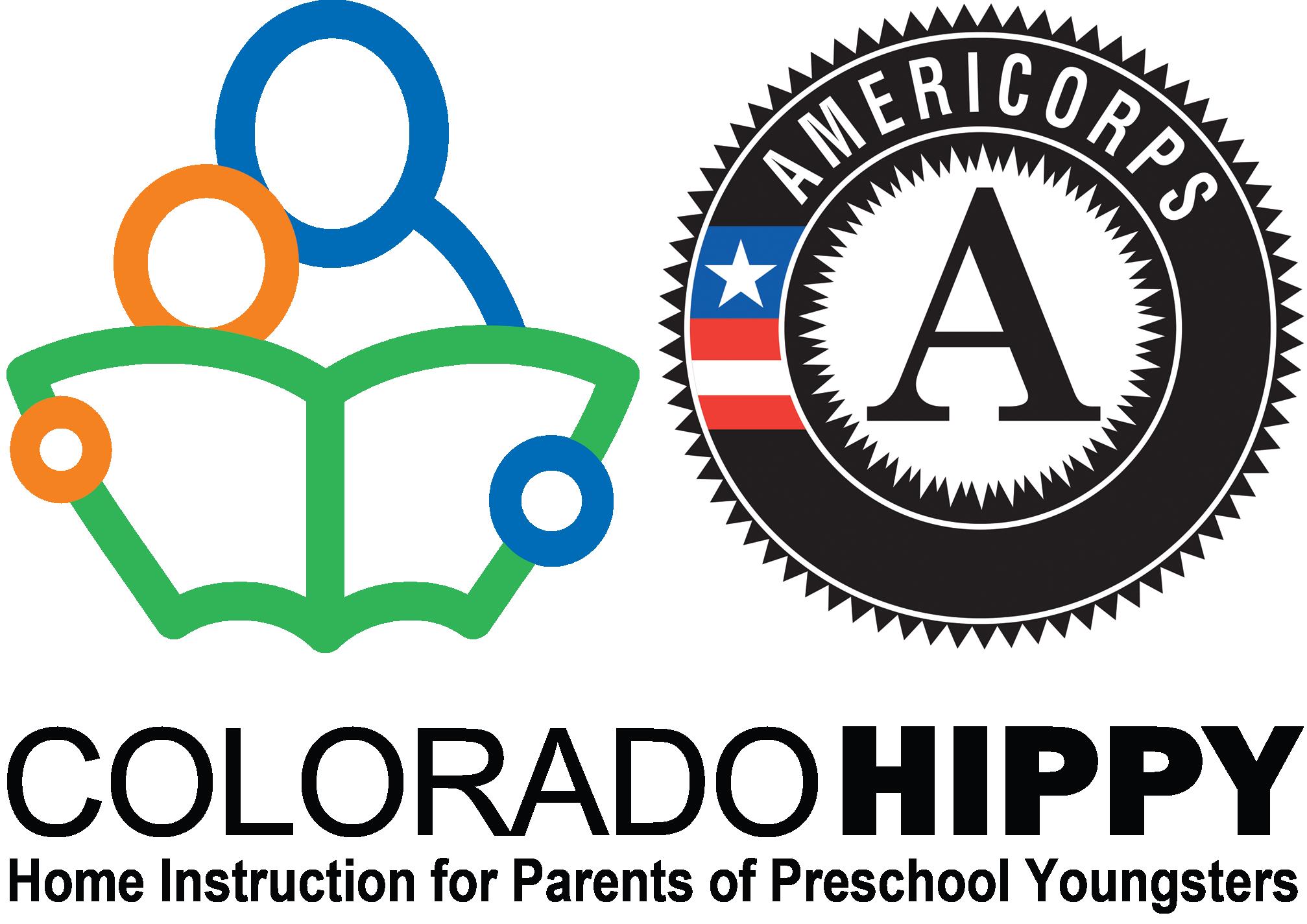 If you are in a situation in which you are uncomfortable
Respond calmly and confidently
Some situations may be due to confusion, be able to explain your role
Remain calm; slow your breathing and speaking, try not to show facial expressions
Keep statements simple and direct
Keep a physical distance of at least three feet, do not touch the person
Do not turn your back on anyone or be unable to see/get to an exit
Slowly get up and leave the house
Call supervisor or 911
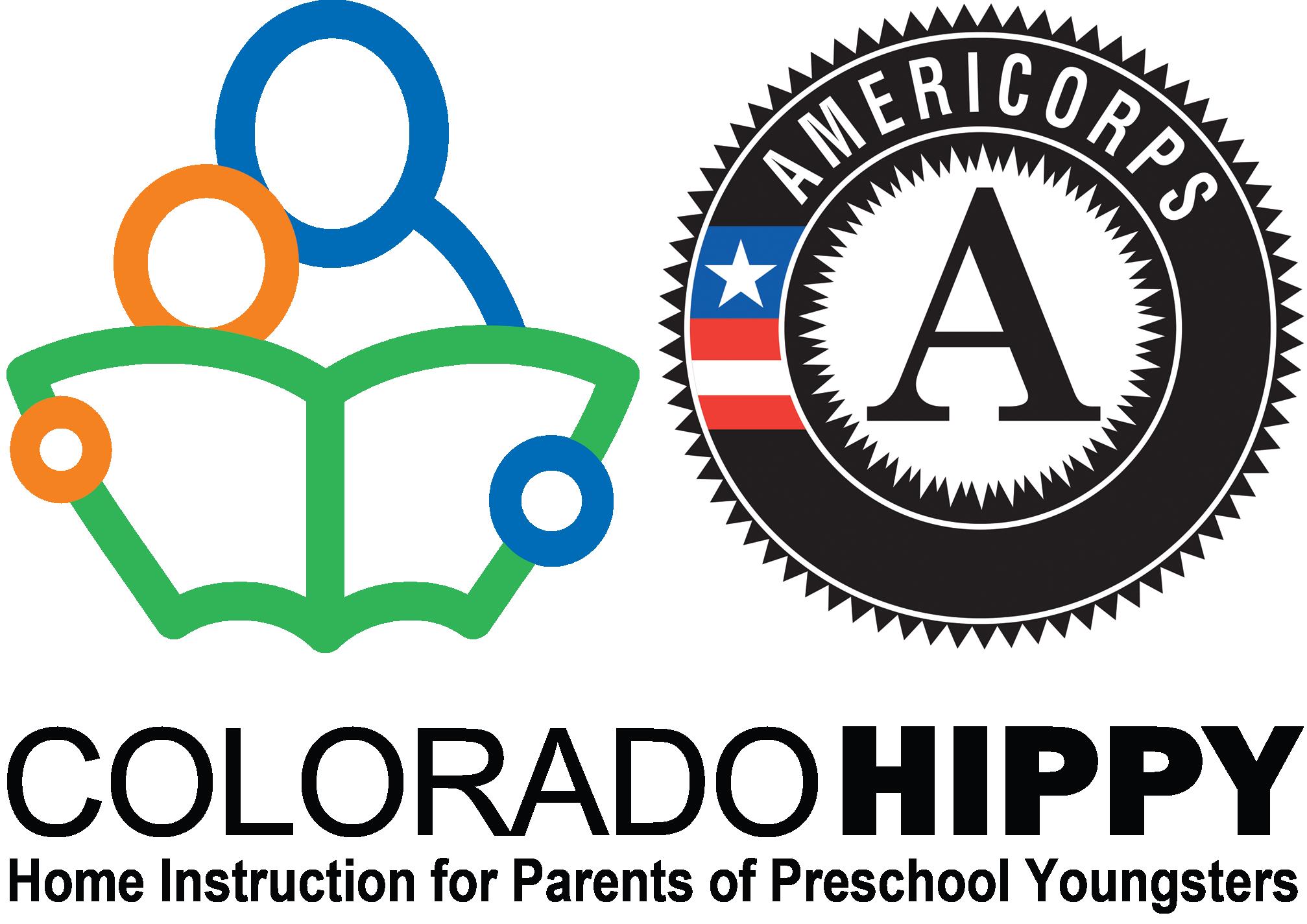 Most Importantly….
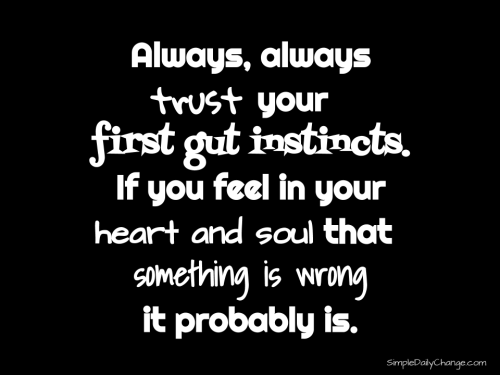 If a situation feels unsafe leave calmly and immediately. Be sure to contact your supervisor about what happened.
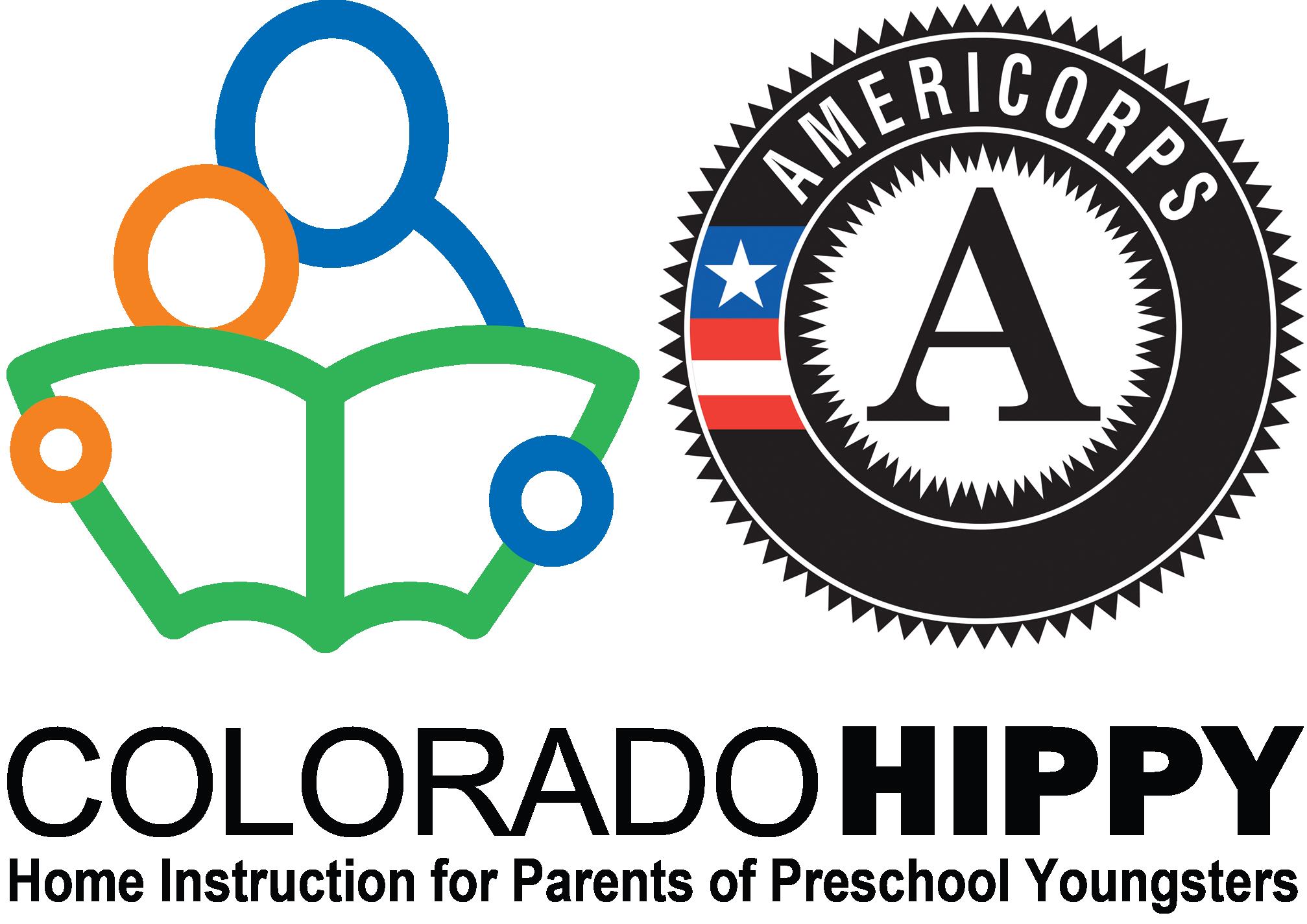 Role Play Scenarios
We will break into 3 groups- 
Each group will be given a scenario to role play in front of the group.
As a group we will talk about the “What to do’s”
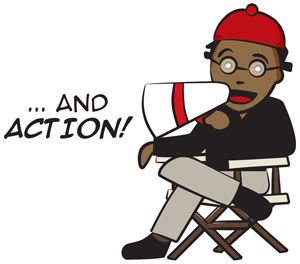 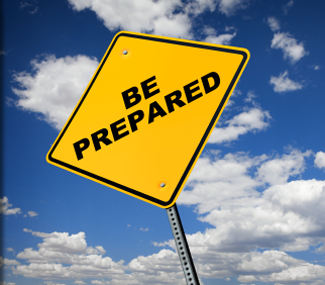 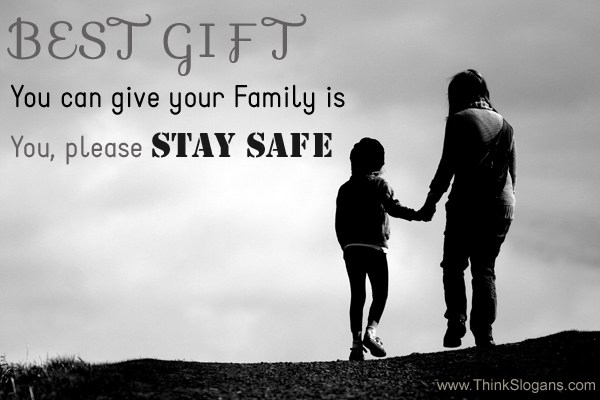